проект
Стратегияразвития строительной отрасли и жилищно-коммунального хозяйства Российской Федерации до 2035 года
(слайды)
Москва, 01 февраля 2021  год
1
Текущая ситуация и основные проблемы
Доля частных инвестиций в 2019 году в основные фонды – 85,4%, государственных инвестиций – 14,6%.
Распределение инвестиций в 2019 году в жилищное строительство: частные – 97,1%, государственные – 2,2%, прочие – 0,7% (годовой оборот около –  5 трлн руб. из них  2 трлн. руб. – учтенные МКД,  3 трлн. руб. – неучтенные дома ИЖС и отделочные работы).
Доля строительной отрасли, промышленности стройматериалов и ЖКХ в 2019 году в отношении к ВВП – 14,5%: строительство – 9,13 трлн. руб., ЖКХ – 5,4 трлн. руб., стройматериалы – 1,6 трлн. руб., итого – около 16 трлн. руб.
В строительной отрасли в 2019 году работало всего – 279,5 тыс. предприятий,  было занято более 6,35 млн человек.
В СРО в 2019 году состояло 150 тыс. предприятий, в том числе: в строительных – 95 тыс. предприятий, в проектных и изыскательских – 60 тыс. предприятий.
В сфере ЖКХ работало 118,8 тыс. организаций и было занято около 3 млн человек.

Государство, осуществляя реформы в строительной отрасли и ЖКХ, обеспечило: 
Изменение структуры собственности и перевод: в частную собственность строительной отрасли – на 99,1%; жилищного фонда – на 91,8%; начало перевод этих сфер на самоокупаемость, самофинансирование, самоуправление и частично саморегулирование;
Гарантированную реализацию конституционных прав граждан; финансирование: строительства  объектов общегосударственной инфраструктуры; оплаты для отдельных категорий граждан части услуг ЖКХ и полностью или частично – покупки жилья, в том числе посредством выдачи ГЖС и субсидирования процентных ставок по ипотеке.
2
Текущая ситуация и основные проблемыИнституты гражданского общества в строительстве и ЖКХ
В 1989 году Государство финансировало: ввод жилья на 75%; ввод иных объектов на 85%; оплату ЖКХ на 90%

Реформа структуры инвестиций и собственности требует коренных изменений
системы 
управления 
строительством 
и ЖКХ
Институт СРО  участвует в допуске организаций на рынок, в выработке государственной политики. 
Институт ТСЖ участвует в управления жилищным фондом
Саморегулирование,
Гражданское общество
Самофинансирование
Государственные капиталовложения:
 в жилищное строительство –  2,2%
 в ЖКХ – 14%
 в иные ОКС – 16%
Самоокупаемость
Рыночное ценообразование
Госконтроль  ценообразования с государственными капиталовложениями
Сегодня население финансирует:
покупку  жилья на 97%; оплату ЖКХ на 86%;  ежегодно 8,5-9,0 трлн.руб.

При нестабильности экономики  –  стабильный ввод жилья и оплата 
ЖКХ за счет населения
Приватизация жилья,
 Приватизация, в т.ч. строительной отрасли
Доля частного жилья:
 1989 г – 27%
 2020 г  – 92%
Доля частных стройорганизаций: 
в 2020 г – 99%
3
Текущая ситуация и основные проблемы
Финансирование населением приобретения построенного жилья, а также услуг ЖКХ приносит в экономику страны ежегодно от 8,5 до 9,0 трлн рублей. Строительство жилья и функционирование ЖКХ являлись «локомотивом» экономики страны, привлекая дополнительные средства населения и обеспечивая высокий мультипликативный эффект, – развитие рынка земли и сети внутрипоселковых дорог, производства коммунального оборудования, включая автономные системы, рост объемов производства строительных материалов, изделий и конструкций, продаж мебели, бытовой техники, текстиля, домашней утвари и другое. 
Проблемы жилищного строительства: предлагаемый на рынке жилищный фонд по среднему размеру квартир и количеству комнат, а также по стоимости квартир в МКД  противодействует  Национальной цели повышения рождаемости и росту численности населения страны. 66% населения страны желает приобретать дома ИЖС.
Проблемы ЖКХ - незавершенность реформ: слабая платежеспособность населения, которое оплачивает 86% услуг ЖКХ, но затрудняет введение механизмов привлечения внебюджетных инвестиций; неразвитость институтов ответственных собственников жилья и ТСЖ, управляющих компаний, дефицит профессиональных кадров.
Проблемы градостроительства и системы расселения страны: нерациональное использование земельного фонда, опустынивание одних территорий и сверхконцентрация населения на других территориях (в пределах 1% территории).
Проблемы в строительстве и ЖКХ в целом – незавершенность реформ, задержка реальных реформ системы ценообразования и  системы технического регулирования, сохранение и наращивание административных барьеров, тормозящих развитие экономики страны.
4
Цели и задачи Стратегии
Цель и главный принцип Стратегии
Целью Стратегии является развитие эффективных, конкурентных, высокотехнологичных, открытых отраслей строительства и жилищно-коммунального хозяйства, основанных на квалификации и обеспечивающих устойчивый рост комфорта и безопасности среды жизнедеятельности. 

Главным принципом Стратегии является ориентированность на граждан и их семьи, повышение комфортности и безопасности их жизнедеятельности в части, которая может быть обеспечена развитием строительной отрасли и  ЖКХ с учетом необходимости сбалансированного решения социально-экономических задач, рационального расселения населения и развития комфортной застройки на территории всей страны, сохранения благоприятной окружающей среды, добросовестной конкуренции и обеспечения равного доступа участников к информации и ресурсам.
5
Цели и задачи Стратегии
Задачи Стратегии
а) В рамках национальных целей «Комфортная и безопасная среда для жизни» и «Сохранение населения, здоровье и благополучие людей»:
улучшение жилищных условий не менее 5 млн семей в год (включая очередников на бесплатное получение жилья), стимулирование рождаемости и увеличение численности населения страны за счет ввода ежегодно до 120 млн кв. м общей площади жилья и роста объемов жилищного фонда путем развития всех видов строительства жилья, включая ИЖС, ЖК и ЖСК, а также финансовых механизмов системы ГЖС, «материнского капитала», проектного финансирования с использованием счетов эскроу и доступной ипотеки; 
улучшение в полтора раза качества среды проживания в городах и иных поселениях за счет эффективного расселения населения страны, развития ЖКХ и дорожной сети, соответствующей на 85% требованиям нормативов, путем увеличения площади земель застройки и населенных пунктов с подготовкой территорий для строительства жилья, детских садов, школ, иных учебных заведений, больниц, поликлиник, объектов общественного питания и торговли, культуры, спорта и бизнеса, парковок автомобилей и парковых зон;
обеспечение благополучия людей, доступности и комфортности услуг ЖКХ путем: предоставления всем нуждающимся в поддержке бедным слоям населения адресных субсидий по оплате услуг ЖКХ; повышения ответственности собственников жилья в МКД и компетенций управляющих компаний, институтов ТСЖ, ЖК и ЖСК; ликвидации аварийного жилья; проведения энергоэффективного капитального ремонта и модернизации МКД.
6
Цели и задачи Стратегии
Задачи Стратегии (продолжение)
б) В рамках национальных целей «Достойный, эффективный труд и успешное предпринимательство» и «Цифровая трансформация»:
совершенствование системы регулирования в строительной отрасли и ЖКХ, достижение «цифровой зрелости» на всех этапах жизненного цикла объектов, развитие добросовестной конкуренции, в том числе для предприятий малого и среднего предпринимательства, повышение уровня кадрового обеспечения, передача на принципах регуляторной гильотины полномочий и ответственности от государства бизнес-сообществу и гражданскому обществу в целях увеличения гарантий безопасности объектов и снижения на один год сроков реализации строительных проектов;
обеспечение устойчивого технологического развития ЖКХ и снижение износа основных фондов путем: самофинансирования, самоокупаемости и саморегулирования; ликвидации перекрестного субсидирования; сбалансированной тарифной политики; роста частных инвестиций в основной капитал не менее 70%; развития систем коммунального хозяйства; создания устойчивой системы обращения с твердыми коммунальными отходами.
7
Цели и задачи Стратегии
Регуляторная гильотина в строительной отрасли и ЖКХ
Коренное изменение структуры инвестиций и собственности требует:  радикального  перераспределения полномочий между Государством,  а также бизнес-сообществом и гражданским обществом, проведения регуляторной гильотины
Государство
Бизнес-сообщество, гражданское общество
Мониторинг научной и инженерно-технической информации; разработка нормативных технических  документов, проведение оценки соответствия (экспертизы), надзора и контроля
Правовой аспект  технического регулирования; концентрация власти на соблюдении интересов потребителей и поддержании процедур по обеспечению безопасности ОКС и комфортности среды
Р Е З У Л Ь Т А Т Ы    И З М Е Н Е Н И Й
Рост частных инвестиций в отрасль строительства и ЖКХ, развитие СРО, повышение компетенции  ГАПов, ГИПов, экспертов, развитие ТСЖ, ответственных собственников жилья, внедрение инноваций , снижение на один год сроков строительства ОКС
Дальнейшее снижение финансовой нагрузки на Государство, ликвидация административных барьеров, ускорение передачи полномочий бизнес-сообществу и гражданскому обществу, эффективное обновление нормативной технической базы
8
Основные направления реализации Стратегии
Жилищное строительство
Динамика жилищного строительства. Этажность, размеры квартир
Снижение средних размеров квартир в новых МКД, кв. м
Рост средней этажностиновых МКД
9
Основные направления реализации Стратегии
Жилищное строительство
Направления:
- Стимулирование сбалансированного развития жилищного строительства по всем  типам жилых единиц и застройки;
- Учет ограничений строительства МКД, в том числе домов с апартаментами, (спасение людей с верхних этажей при ЧП,  регулирование воздухообмена между этажами и  помещениями);
- Контроль платежеспособности семей и доступности ипотеки при покупке жилья;
- Субсидии на строительство и приобретение жилья (в том числе ГЖС);
- Стандартизация ИЖС для застройщиков;
- Приобретение земельных участков, упрощение подключений к сетям.
Проблемы:
- Дефицит обеспеченных градостроительной документацией и инженерной инфраструктурой земельных участков для жилищного строительства, в первую очередь для ИЖС;
 Сложность получения кредитов  застройщиками при введении Эскроу-счетов для развития жилищного строительства МКД;
- Сложность получения ипотечного кредита под ИЖС;
- Неразвитость индустриальной базы малоэтажного домостроения;
- Неразвитость цивилизованного рынка наемного (арендного) жилья.
Целевые показатели развития жилищного строительства:
- Ежегодный ввод жилья 100 млн кв. м с 2024 года, 120 млн кв. м с 2030 года
- Ввод ИЖС на уровне 50 млн кв. м с 2024 года, 60-65 млн кв. м с 2030 года
- Объем жилищного фонда к 2035 году – до 5,2-5,5 млрд кв. м 
 Уровень обеспеченности населения жильем к 2035 году – 32-35 кв. м на 1 человека
Жилищное строительство сохранится локомотивом развития экономики страны
10
Основные направления реализации Стратегии
Жилищное строительство
Результаты закрытого опроса населения ВЦИОМ в августе 2017 года

Вопрос: «А в каком доме Вы хотели бы жить?» (ответ, в %)
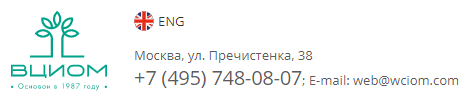 От 53% до 85% (в среднем 66%) граждан хотели бы проживать (приобретать) жилье в малоэтажном частном жилом доме
11
Основные направления реализации Стратегии
Жилищное строительство
Государственная поддержка жилищного строительства. Национальный проект «Жилье и городская среда»
Жилищное строительство и ипотечные кредиты, млн. кв. м
Корректировка Национального проекта «Жилье и городская среда"
Прогноз до 2030 года
Факт
Всего приобретено по ипотеке
Приобретено по ипотеке  на первичном рынке
Корректировка национального проекта «Жилье и городская среда» из-за 
снижения объемов ввода жилья, введения эскроу счетов, роста ввода ИЖС, развития системы ипотечного жилищного кредитования, в т.ч. ИЖС
12
Основные направления реализации Стратегии
Градостроительное обеспечение жилой застройки
Проблемы:
- Недостаточный объем территории застройки (0,21% от территории страны)
- Существующие подходы градостроительного планирования и проектирования не в полной мере учитывают потребности градостроительного обеспечения различных секторов жилищного строительства (сложившихся городских территорий, подлежащих реконструкции, новых территорий под комплексную застройку, территорий комплексной разноэтажной застройки с учетом полного состава функциональных зон и агломерационной застройки с применением ИЖС)
Задачи:
- Внедрение в практику «градостроительных зон развития» для комплексной малоэтажной жилой застройки в агломерациях,  в том числе домами ИЖС;
- Дифференциация индустриального жилищного строительства в увязке с особенностями городов и их районов;
- Снижение гипертрофии Московской зоны с за счет использования в ЦФО  автодорожных магистралей;
-  Развитие агломерационной малоэтажной застройки в Центральном ФО;
Задачи (продолжение):
- Образование меридионального кластера агломераций, сопряженных с бассейном реки Волги в ПФО;
- Раскрытие потенциала ЮФО, на основе благоприятных природных условий;
- Развитие ДФО и СибФО на основе межмуниципальных систем расселения с использованием «дальневосточного гектара» для ИЖС и усадебных домов;
- Развитие малых городов и сельских поселений на основе развития системы трансконтинентальных коридоров.
Целевые результаты:
- Увеличение площади земель застройки с 3,47 млн га до 6,3-6,5 млн га
- Увеличение площади земель населенных пунктов с 19,9 до 25 млн га
13
Основные направления реализации Стратегии
Градостроительное обеспечение жилой застройки
1712,5 млн га
24,0 млн га
Территория РФ 1712,5 млн га
Территория населенных пунктов19,5 млн га
19,5 млн. га
Увеличение территории:населенных пунктов до 24 млн га
(1,4% территории РФ)
под застройку - до 6,5 млн га;
Жилищный фонд РФ
6,5 млн га
5,2- 5,5 
 млрд кв. м
3,8 млрд 
кв. м
3,47 млн га
2019 г.              2035 г.
Потребуется подготовка территории под застройку в объемах, сопоставимых с площадями под существующей застройкой путем введения и распространения градостроительных зон развития
14
Основные направления реализации Стратегии
Градостроительное обеспечение жилой застройки
Система правового регулирования градостроительства
Конституционные права:
На охрану жизни и здоровья (ст. 7),
неприкосновенность жилища (ст. 20) 
На частную собственность (ст. 35), 
На жилище (ст. 40)
На благоприятную среду (ст.42)
Обеспечение конституционных прав:
Градостроительный кодекс России
Жилищный кодекс России
Земельный и Лесной кодексы  России
Федеральный закон «О техническом регулировании» (184-ФЗ)
Технический регламент о безопасности зданий и сооружений (384-ФЗ)
Противоречия между Конституцией России и Градостроительным кодексом России
Исключительные полномочия органов местного самоуправления:
1) подготовка и утверждение документов территориального планирования поселений
2) утверждение местных нормативов градостроительного проектирования поселений
3) утверждение правил землепользования и застройки поселений
Дать право не разрабатывать часть излишней документации на муниципальном уровне
Вопросы совместного ведения Российской Федерации и субъектов федерации (Ст. 72) по регулированию решения проблем жилищной и земельной политики
Предусмотреть участие Российской Федерации и субъектов федерации в  деятельности по выделению земель для градостроительных зон развития
15
Основные направления реализации Стратегии
Градостроительное обеспечение жилой застройки
Совершенствование системы градостроительного регулирования, планирования и проектирования
16
Основные направления реализации Стратегии
Управление жилищным фондом
Структура жилищного фонда
По годам постройки
По степени износа
17
Основные направления реализации Стратегии
Управление жилищным фондом
Задачи:
- Развитие институтов и моделей управления жилищным фондом на рыночных принципах при поддержке отдельных бедных  категорий населения путем  предоставления адресных субсидий на оплату услуг ЖКХ;
- Цифровизация контроля параметров зданий и инженерных систем;
- Совершенствование моделей ценообразования в сфере жилищно-коммунальных услуг, с учетом стандартов безопасности, окупаемости затрат и ответственности за качество услуг; 
- Обеспечение правовой мотивации активности и ответственности собственников жилья и членов ТСЖ.
Проблемы:
- Недовольство граждан качеством услуг, предоставляемых управляющими компаниями по содержанию общего имущества МКД; 
- Отсутствие у имущественного комплекса МКД оформленного статуса объекта собственности; 
- Отсутствие возможностей и мотивации у собственников помещений  контролировать работу управляющей компании, либо в случае ТСЖ самостоятельно осуществлять управление МКД; 
- Низкая конкуренция на рынке управления жильем.
Целевой показатель развития управления жилищным фондом:
повышение доли населения, удовлетворенного жилищными условиями и услугами ЖКХ с 45- 50% до 75-85%.
Основа государственной политики в отношении управления жилищным фондом – формирование эффективных ТСЖ и ответственных собственников жилых помещений
18
Основные направления реализации Стратегии
Энергоэффективность, реновация, реконструкция и капитальный ремонт жилищного фонда
Механизмы отселения граждан из непригодного для
 проживания жилищного фонда
Фонд, признаваемый непригодным
Ликвидация или реновация фонда
Фонд непригодный для проживания
Ресурсы бизнеса
Бюджетные ресурсы
Отселение граждан с предостав-лением
жилья
Предоставление отселяемым равноценных помещений
Фонд ЖКХ и федеральный проект
Региональные адресные программы
Компенсация бизнесу  участком вне границ застройки
Льготное ипотечное кредитование
Государственные жилищные сертификаты
Компенсация бизнесу целевой субсидией до 25% стоимости переселений
Предоставление освобождающегося земельного участка под жилую застройку
19
Основные направления реализации Стратегии
Энергоэффективность, реновация, реконструкция и капитальный ремонт жилищного фонда
Проблемы:
- Высокий износ жилищного фонда, построенного в период 1955-1970 годы (1 млрд кв. м); 
- Прирост доли аварийного и ветхого жилья с 0,3% в 2000 году до 0,7% в 2019 году; 
- Отсутствие актуальных сведений об эксплуатационном состоянии МКД;
- Низкий уровень энергоэффективности жилищного фонда;
- Региональные фонды капитального ремонта не обеспечивают повышение энергоэффективности при  модернизации жилищного фонда.
Задачи:
- Переход от капремонта по нормативным срокам к ремонту по фактическому состоянию;
- Разработка и реализация региональных программ реновации;
- Расширение инструментов расселения аварийного жилищного фонда;
- Разработка и внедрение «энергоэффективных» стандартов при капитальном ремонте, реконструкции и модернизации жилья;
- Стимулирование повышения энергоэффективности МКД.
Целевые показатели:
Снижение удельного потребления энергии на отопление МКД с 29,9 до 23,9 тут/тыс.кв.м в год;
достижение баланса между ежегодными объемами признания и расселения аварийного жилищного фонда на уровне 3,1 млн кв. м.
Повышение комфортности городской среды требует особого внимания к техническому состоянию жилищного фонда
20
Основные направления реализации Стратегии
Архитектурно-строительное проектирование и инженерные изыскания
Влияние затрат на проектирование и инженерные изыскания на интегральную стоимость жизненного цикла объекта капитального строительства
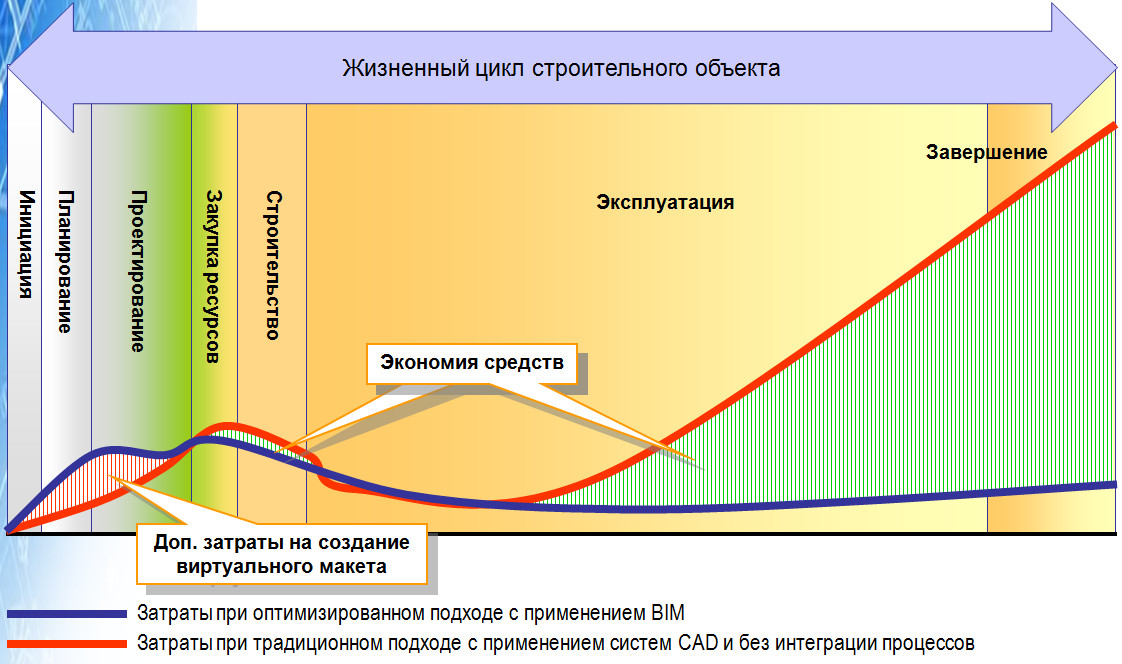 5-8%
18-25%
70-80%
(Снос и утилизация)
проекта объекта
информационного моделирования
к проектированию
21
Основные направления реализации Стратегии
Архитектурно-строительное проектирование и инженерные изыскания
Проблемы:
- Несовершенство системы ценообразования в отношении ПиР;
- Неурегулированные вопросы стадийности проектирования;
- Избыточные административные барьеры при согласовании проектной документации;
- Падение качества подготовки кадров, отсутствие требований к квалификации заказчиков;
- Несовершенство нормативно-правовой и нормативно технической базы проектирования.
Задачи:
- Формирование инфраструктуры и нормативной базы для развития типизации и информационного моделирования;  
- Многостадийное проектирование и инженерные изыскания с различным уровнем детализации (LOD);
- Внедрение контрактов жизненного цикла;
- Повышение роли ГИП и ГАП на всех этапах жизненного цикла объекта;
- Система лестницы квалификаций и допуска на рынок инженеров и архитекторов.
Целевые показатели:
- доля проектных организаций, применяющих на практике ТИМ, должна составить 50% и выше; 
- повышение доли использования типовых проектных нормалей, элементов, решений и конструкций в разработанной проектной документации до 50%.
Подготовка проектной документации излишне зарегулирована. Имеются противоречия в системах нормативно-правового и технического регулирования, что затрудняет внедрение инноваций
22
Основные направления реализации Стратегии
Архитектурно-строительное проектирование и 
инженерные изыскания
Принципы типизации в проектировании и строительстве
Жилые здания
Частные инвестиции – выбирается заказчиком в соответствии с потребностями покупателей жилья, при этом для снижения  себестоимости строительства могут применяться стандартизированные жилые единицы, возводимые из местных строительных материалов
Бюджеты – по социальным нормам площади жилья и ежеквартально утверждаемой Минстроем России стоимости 1 кв. м
Общественные здания и сооружения   
Бюджеты всех уровней – типизация, стандартизация проектных решений, включение в реестр типовых проектных решений Минстроя России; 
Частные инвестиции – без ограничений архитектурных решений
Объекты инженерного  обеспечения застройки
Объекты инженерной инфраструктуры – типизация и стандартизация проектной документации, включение ее в реестр Минстроя России с использованием типовых нормалей, и/или типовых проектных решений
Автономные инженерные системы для малоэтажных жилых домов, – сертификация и стандартизация в порядке учета процедур оценки соответствия
23
Основные направления реализации Стратегии
Экспорт строительных услуг, сотрудничество с ЕАЭС
Проблемы:
- Недостаточная гармонизация отечественной нормативной базы с международными нормами;  
 Ограничения в трансграничной торговле;
- Ограничения в формировании единого рынка труда, использовании трудовых ресурсов в ЕАЭС;
- Недостаток знаний о зарубежных рынках строительных услуг и особенностях их регулирования; 
- Высокие издержки компаний при экспансии на внешние рынки;
- Недостаточный уровень гарантийной поддержки и низкий уровень страхования проектов строительства за рубежом.
Задачи:
- Создание механизмов поддержки экспорта в конкурентоспособных секторах (атомная энергетика, трубопроводный транспорт, дорожное и мостостроение);
- Наращивание компетенций (в том числе за счет участия в зарубежных проектах) в ряде секторов строительства;
- Расширение страновой диверсификации экспорта;
 Гармонизация норм и правил российской строительной отрасли, а также строительных материалов с международными стандартами;
 Развитие рынка труда в ЕАЭС.
Целевой показатель:
- увеличение объема экспорта  к 2035 году до 13 млрд долларов США
Инвестиционная активность Российской Федерации в международных проектах, в том числе ЕАЭС, приведет к увеличению объемов экспорта строительных услуг
24
Основные направления реализации СтратегииГосударственное регулирование и администрирование
Регуляторная гильотина административных барьеров в строительстве
Инвестиционно-строительная бизнес-деятельность 
Участие институтов гражданского общества
Оценка соответствия проекта,  
контроль СРО, негосэкспертиза
Оценка соответствия проекта,  
контроль СРО, авторский надзор
Изыскательские и проектные работы
Строительно-монтажные работы
Бизнес-план, ТЭО, выбор участка, финансирование
Оценка соответствия объекта
Пуско-наладочные работы
Единое цифровое обеспечение государственных услуг в строительстве
Государственная экспертиза
Разрешение на ввод в эксплуатацию
Государственный строительный  надзор
Исходно-разрешительная документация
Разрешение на строительство
Государственное (муниципальное) регулирование
Сохранение государственного регулирования только для бюджетных ОКС.
Гильотина административных барьеров - передача разрешительных, экспертных и надзорных функций институтам гражданского общества и бизнес-сообществу. Сокращение на год инвестиционно-строительного цикла ОКС
25
Основные направления реализации Стратегии
Государственное регулирование и администрирование
Проблемы:
- Различия в процедурах подготовки и утверждения документации по планировке территории в субъектах РФ;
- Отсутствие методологии расследования и учета причин аварий ОКС;
- Отсутствие системы требований к квалификации сотрудников административных и контрольных органов;
- Несовершенная система ценообразования, с накопленными ошибками метода;
- Отсутствие методов оценки затрат на разных стадиях жизненного цикла ОКС;
- Недостатки системы оценки соответствия строительных материалов.
Задачи:
- Цифровизация и  оптимизация правового регулирования разрешительных процедур; 
- Разработка методологии строительного контроля/надзора и инжиниринга ;
- Обеспечение взаимодействия строительного контроля/надзора и саморегулирования;
- Создание системы управления стоимостью работ на всех этапах жизненного цикла ОКС на основе цифровой платформы и технологии больших данных;  
- Содействие развитию производства домокомплектов из различных видов стройматериалов.
Целевой показатель:
- доля процедур, реализованных в цифровой форме, из числа включенных в исчерпывающий перечень процедур, должна составить не менее 90%.
Отсутствует межведомственная согласованность при реализации государственной политики по вопросам строительства и ЖКХ , технического регулирования, ценообразования, обеспечения безопасности ОКС
26
Стратегические задачи по направлениям развития
Две модели реализации коммерческих проектов при ликвидации излишних административных барьеров
1) Модель последовательного управления реализацией ОКС
Заказчик(собственник)
Технический заказчик:
Генеральный подрядчик
Генеральный проектировщик
Управление проектом
Проект (инжиниринг)
Эксплуатация
Строительство
Поставки
Бизнес-план, финансы
Замысел
Подрядчик полного жизненного цикла ОКС
Проектировщики
Поставщики
Субподрядчики
Заказчик(инвестор)
2) Модель управления реализацией проекта единым подрядчиком в течение всего жизненного цикла ОКС
Формирование практики контрактов жизненного цикла ОКС, основанных на нормах 44-ФЗ, для подрядчиков, способных принять на себя полную ответственность: за риски реализации проекта (при параллельном ведении всех видов работ), сроки и фиксированную стоимость контракта.
27
Основные направления реализации Стратегии
Инфраструктурное и промышленное и строительство
Проблемы:
- Растущая потребность в государственных  инфраструктурных инвестициях в основном для транспортных систем; 
- Недостаточный уровень привлечения частного капитала в инфраструктуру; 
- Высокая зависимость магистрального транспорта от государственных программ; 
- Неразвитость инжинирингового обеспечения в промышленном строительстве и низкая эффективность систем проектного управления.
Задачи:
- Совершенствование системы договорных отношений с использованием типовых международных контрактов; 
- Увеличение доли контрактов жизненного цикла; 
- Стимулирование развития строительных интеграторов полного цикла индустриальных проектов под ключ;
- Обеспечение возможности многостадийного проектирования для сложных промышленных объектов;
- Расширение географии строительства сельскохозяйственных объектов.
Целевые показатели:
- увеличение объема инфраструктурного строительства до 2,0 трлн рублей в год.
- доля контрактов с полной ответственностью (контрактов жизненного цикла), заключенных при возведении или реконструкции промышленных объектов, - 30%.
Государственные инвестиции в инфраструктурное и магистральное строительство оказывают существенную поддержку развития строительной отрасли
28
Основные направления реализации Стратегии
Государственное регулирование и администрирование
Переход от базисно-индексного к ресурсному методу расчета сметной стоимости строительства
Индексы пересчета сметной стоимости
Ресурсные методы расчета
Переходный период
Базисные цены 2000 года
Методические материалы
K91/00
Ресурсная база
Базисные цены 1991 года
Стоимость труда
K84/91
Стоимость материалов
Базисные цены 1984 года
20%
Подрядчики
Элементные нормы (ЕНиР, ЕНВ)
Поставщики ресурсов
29
Основные направления реализации Стратегии
Система технического регулирования
Проблемы:
- Отсутствие четкой структуры нормативно-технических документов;
- Отсутствие единого центра координации разработки, выпуска и актуализации документов;
- Рост излишней зарегулированности отрасли, избыточные барьеры инвестиционного этапа;
- Ограниченные возможности научно-исследовательских организаций, отказ от экспериментального строительства;
- Избыточное использование СТУ;
- Нерешенность проблемы использования стандартов организаций.
Задачи:
- Последовательный переход от предписывающего метода на параметрический;
- Разработка современной структуры нормативного регулирования отрасли;
- Повышение организации и финансирования исследований и экспериментов при обновлении нормативной базы;
- Постепенная переход к управлению жизненным циклом ОКС путем оптимизации системы нормативных документов строительства и ЖКХ;
- Перевод всех нормативных технических документов в машиночитаемый формат.
Целевые показатели:
 Формирование обновленной системы нормативно-технического регулирования в области инженерных изысканий, проектирования и строительства 
 Перевод до 100% нормативно-технических документов в машиночитаемый формат
Система технического регулирования неповоротлива и не способствует своевременному внедрению инноваций. Увеличилось количество новых административных барьеров.
30
Основные направления реализации Стратегии
Система технического регулирования
Предложения в Технический регламент о безопасности зданий и сооружений и в Градостроительный кодекс России
Три способа подтверждения доказательства безопасности зданий и сооружений:
31
Основные направления реализации Стратегии
Система государственных и корпоративных закупок
Проблемы:
- Существующая система государственных и корпоративных закупок обеспечивает единовременную экономию бюджетных средств. В долгосрочном плане это увеличивает затраты жизненного цикла ОКС;
- В рамках существующей системы невозможно провести творческих конкурс на подбор архитектора или выбрать проект, обеспечивающий лучшие показатели производства;
- Отсутствуют возможности учета наличия технологий и опыта исполнения аналогичных заказов.
Задачи:
- Внедрение процедур «антидемпинга» в регулирование закупок в строительстве;
- Отбор участников закупок с учетом оценки квалификации и опыта строительства;
- Смещение баланса от критерия «цены» к учету критерия «качество, квалификация, компетенция»;
- Использование показателей проектируемого ОКС при выборе подрядчика для проектирования;
- Создание системы долгосрочного планирования закупок в строительстве;
- Внедрение контрактов жизненного цикла объектов.
Целевой показатель:
 Повышение доли закупок на основе новых подходов к оценке участников закупок до 90%
Система государственных и корпоративных закупок нацелена на экономию единовременных затрат, дешевые технологии, что снижает качество и безопасность ОКС и увеличивает затраты жизненного цикла
32
Основные направления реализации Стратегии
Система государственных и корпоративных закупок
Условия допуска подрядчиков и застройщиков на рынок
Отечественные требования по подрядным торгам  по типам объектов абсолютно не соответствуют международному опыту и не обеспечивают качество строительства и экономическую эффективность реализуемых проектов ОКС
33
Основные направления реализации Стратегии
Допуск на рынок строительных работ и услуг
Сравнение систем допуска на рынок строительных работ и услуг
34
Основные направления реализации Стратегии
Допуск на рынок строительных работ и услуг
Проблемы:
- Одновременное применение нескольких систем допуска на рынок;
- Отсутствие ответственности государственных органов, осуществляющих экспертную и надзорную деятельность;
- Отсутствие ответственности большинства специалистов в области строительства; национальные реестры специалистов включают только главных инженеров (архитекторов) проекта;
- Отсутствие у СРО возможности влиять на оценку своих членов заказчиком при заключении с ними договоров.
Задачи:
- Превращение СРО в инструмент благоприятного климата в отрасли;
- Усиление роли НОСТРОЙ и НОПРИЗ в формировании государственной политики;
- Постепенный отказ от дублирования механизмов допуска на рынок (лицензирование);
- Участие СРО  в работе систем аттестации и подготовки кадров, контроля (стройнадзор, экспертиза), регулирования (техническое регулирование, стандартизация и ценообразование);
- Включение негосударственной экспертизы и строительных лабораторий в систему СРО.
Целевой показатель:
- Снижение административной нагрузки на государственные органы и финансовой нагрузки на консолидированный бюджет Российской Федерации
Эффективность института саморегулирования выше, чем эффективность государственного управления за счет финансовой и правовой ответственности профессионального сообщества
35
Основные направления реализации Стратегии
Допуск на рынок строительных работ и услуг
Квалификационные требования к персоналу участников рынка
Для повышения требований к персоналу участников рынка предлагается: 
- повышение квалификационных требований ко всем участникам рынка;
- повышение квалификации и ответственности разрешительных органов;
- цифровизация экспертной, контрольно-надзорной деятельности ЕИС КНД;
- включение СРО в единую систему контроля, допуск СРО к КИС КНД;
- применение риск-ориентированных методов экспертизы, контроля, включая анализ данных о деятельности, контрактов, портфолио, КФ ОДО и др.
36
Основные направления реализации Стратегии
Допуск на рынок строительных работ и услуг
Совершенствование лестницы уровней ответственности членов саморегулируемых организаций (СРО)
График требований к взносам в КФ в зависимости от уровня ответственности 
(тыс. руб.).
Предложения:
Выровнять требования к размерам взносов в КФ ОДО для СРО всех уровней ответственности (по пунктирным линиям);
Повысить требования к количеству специалистов для членов СРО 3, 4 и 5 уровней ответственности;
Учитывать страхование ответственности при установлении размера взносов в КФ ОДО для СРО;
Ввести требования к численности персонала членов СРО с контролем по объему выплаченного ими НДФЛ.
- КФ ОДО строителей                                              (предложения)
     - КФ ОДО проектировщиков и изыскателей           (предложения)
     - КФ ВВ строителей     - КФ ВВ проектировщиков и/или изыскателей
37
Основные направления реализации Стратегии
Улучшение качества городской среды и развитие ЖКХ
Проблемы:
- Высокий износ основных фондов, отсутствие системы мониторинга реального технического состояния жилищного фонда и коммунального хозяйства;  
- Ценовые ограничения на рост платежей за услуги ЖКХ;
- Недостаточность инвестиционных ресурсов; ограниченные финансовые возможности бюджетов;
- Ограниченность действующих технических норм и правил в сфере ЖКХ, их несоответствие требованиям управления полным жизненным циклом объектов капитального строительства.
Задачи:
- Завершение перевода ЖКХ на полную самоокупаемость, развитие конкуренции; 
- Разработка региональных программ повышения индексов качества городской среды;
- Цифровизация системы управления городским хозяйством (умный город);
- Стабилизация экономического положения коммунальных предприятий;
- Внедрение механизмов проектного финансирования коммунальных систем, использование долгосрочных кредитов, в том числе с возвратом через долгосрочное тарифное регулирование.
Целевой показатель повышения индекса качества городской среды:
- увеличение доли городов с благоприятным  качеством городской среды до 70%.
Комфортная городская среда – это развитие городского пространства и инженерной, транспортной и социальной инфраструктуры, в том числе коммунальной, решение проблем стоянок автомобилей для населения.
38
Основные направления реализации Стратегии
Улучшение качества городской среды и развитие ЖКХ
Источники привлечения инвестиций в сферу ЖКХ
Бюджетные средства (капитальные затраты, кредиты, гарантии) за счет:
-  Поддержки из Фонда ЖКХ на модернизацию систем коммунальной инфраструктуры
- Поддержки субъектов РФ на модернизацию систем коммунальной инфраструктуры
- Реализации федеральных программ «Чистая вода», «Оздоровление Волги» и др.
- Бюджетные гарантии муниципальных займов
Облигационные займы (долгосрочные кредиты)
Фондовый рынок
Федеральный заем,
Субъектовый заем, Муниципальный заем
Корпоративный заем коммунального предприятия
Инвестиционная часть тарифа
Потоки коммунальных платежей потребителей
Земельные аукционы
Стабильные тарифы
Рейтинг потока платежей
Земля с инфраструктурой
Источники и механизмы возврата привлеченных в ЖКХ  инвестиций
39
Основные направления реализации Стратегии
Особенности систем теплоснабжения и горячего водоснабжения
Задачи:
- Оптимизация схем теплоснабжения на основе эффективного использования и модернизации систем передачи тепловой энергии; 
- Повышение конкуренции и эффективности работы предприятий;
- Развитие систем учета и мониторинга качества теплоснабжения; 
- Применение современных механизмов для инвестирования; 
- Сохранение доступности для конечного потребителя.
Проблемы:
- Доля населенных пунктов, использующих открытые системы горячего водоснабжения более 45%; 
- Рост количества отопительных котельных, снижение комбинированной выработки что ведет к увеличению затрат на топливо;
- Неэффективность потребления тепловой энергии, отсутствие погодного регулирования, рост потерь тепла.
Целевые показатели:
- снижение уровня потерь тепловой энергии при передаче и распределении с 30% до 20%;
- обеспечение приборами учета не менее 95% потребителей
Городские системы теплоснабжения и горячего водоснабжения требуют обновления сетевого хозяйства, основываясь на самоокупаемости инвестиций
40
Основные направления реализации Стратегии
Особенности систем теплоснабжения и горячего водоснабжения
Протяженность сетей, нуждающихся в замене, тыс. км (в двухтрубном исчислении)
Примеры состояния сетевого хозяйства
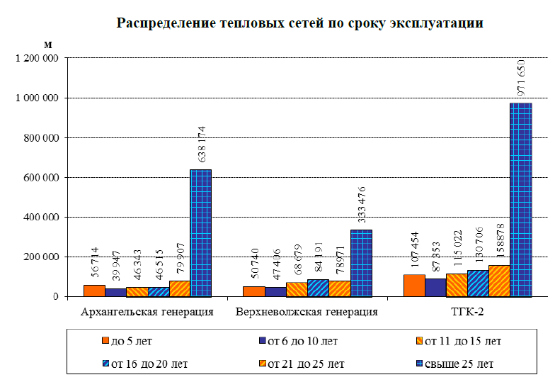 Потери тепловой энергии в сетях
41
Основные направления реализации Стратегии
Особенности систем водоснабжения и водоотведения
Задачи:
- Существенное изменение тарифной политики, или расширение мер государственной поддержки;  
- Формирование инвестиционного ресурса, включая долгосрочную модель ценообразования, равные условия конкуренции для предприятий различных форм собственности; 
- Повышение качества водоотведения за счет внедрения типовых решений по локальной очистке.
Проблемы:
- Падение на 30% за 10 лет потребления водных ресурсов через централизованные системы;
- Высокие экологические риски, так как только 87,4% потребляет качественную воду и только 57% стоков очищается; 
- Отсутствие инвестиционных возможностей в водоканалов малых населенных пунктов без бюджетного софинансирования.
Целевой показатель:
- увеличение доли хозяйственно-питьевой воды, соответствующей показателям качества и нормативно очищенной сточной воды
Системам водоснабжения и водоотведения необходимы финансовые источники и механизмы их привлечения для повышения качества водоподготовки и очистки стоков
42
Основные направления реализации Стратегии
Особенности систем водоснабжения и водоотведения
Протяженность сетей водоснабжения, из них нуждающихся в замене, тыс. км
Характеристика состояния сетевого хозяйства
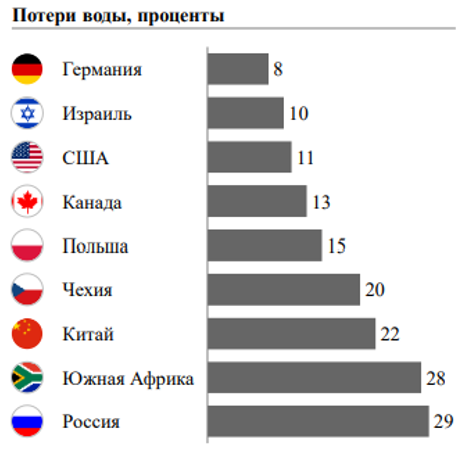 Протяженность сетей водоотведения, из них нуждающихся в замене, тыс. км
43
Основные направления реализации Стратегии
Особенности систем электроснабжения
Задачи:
- Консолидация электросетевых объектов, повышение эффективности, надежности и качества энергоснабжения потребителей; 
- Создание условий для повышения качества обслуживания и ремонта внутридомовых электрических сетей, установки интеллектуальных систем управления энергопотреблением и энергосберегающих осветительных приборов;
- Повышение качества обслуживания.
Проблемы:
- Сохранение перекрестного субсидирования населения за счет юридических лиц; 
- Тенденция постепенного роста доли населения в потреблении электроэнергии (с 11,5% до 14,4%) требует поддержки государства;
- Сохраняются признаки монопольного положения отдельных поставщиков;
- Слабые стимулы для развития городских систем.
Целевой показатель:
- увеличение доли интеллектуальных систем управления электропотреблением
Системы электроснабжения потребителей нуждаются в отказе от перекрестного субсидирования и переводе всех частей системы на самоокупаемость и самофинансирование
44
Основные направления реализации Стратегии
Особенности систем газоснабжения
Проблемы:
- Система газоснабжения охватывает только 66% жилищного фонда. Требуется более широкий охват в сельской местности; 
- Сохраняются недостатки в обеспечении высокого уровня безопасности систем газоснабжения;
- Монопольное положение отдельных газоснабжающих поставщиков не в достаточной мере регулируется.
Задачи:
- Создание систем мониторинга качества и надежности газоснабжения в жилищном фонде; 
- ужесточение требований безопасности и качества технического обслуживания газового оборудования; 
- внедрение интеллектуальных систем учета и контроля; 
- ужесточение контроля за качеством, условиями хранения и эксплуатации газовых баллонов.
Целевой показатель:
Увеличение доли интеллектуальных систем управления газоснабжением
Повышение доли газоснабжения в сельских населенных пунктах
Системы газоснабжения потребителей требуют ужесточения требований безопасности и контроля
45
Основные направления реализации Стратегии
Отраслевая наука и кадровое обеспечение
Система профессиональных квалификаций специалистов
Стандарт профессиональной деятельности инженера, архитектора определяет  основные принципы приобретения статуса профессионального инженера, архитектора
Вправе занимать должности:
Директор
Заместитель директора
Руководитель бюро (ГИП, ГАП)
Главный инженер проекта (ГИП)
Главный архитектор проекта (ГАП)
Профессиональный архитектор и профессиональный инженер
Проф. стандарты по должностям (Минтруд России) с квалификационными требованиями к занимаемой должности
Национальный реестр специалистов
Квалификационный экзамен в ЦОК при наличии рекомендаций и портфолио
Инженер,архитектор
Вправе занимать должности:
Главный инженер проекта (ГИП)
Главный архитектор проекта (ГАП)
Главный специалист
Начальник отдела
Руководитель группы
Ведущий инженер
Ведущий архитектор
Вправе занимать должности:
Инженер, архитектор 1,2 и 3 категории
Помощник ГИП, ГАП
Инженер без категории
Архитектор без категории
Техник
Практическая  деятельность (стажировка, профобразование)
Инженер-интерн, архитектор-интерн
Выпускник вуза по архитектурной и инженерной специальности (бакалавр/магистр)
46
Основные направления реализации Стратегии
Отраслевая наука и кадровое обеспечение
Проблемы: 
- Низкая эффективность и результативность научных исследований и разработок в области архитектуры, строительства и градостроительства;
- Отсутствие механизмов трансфера технологий и инноваций;
- Несоответствие профессиональных навыков выпускников потребностям предприятий; 
- Неактуальность образовательных стандартов и недостаток бюджетных мест.
Задачи:
 Повышение эффективности и результативности исследований на основе долгосрочного прогноза развития;
 Формирование механизмов взаимодействия науки и реального сектора;
- Вовлечение молодежи в научную деятельность; 
- Развитие системы профессиональных квалификаций в строительстве и ЖКХ;
 - повышение престижа профессий в строительстве и ЖКХ.
Целевой показатель:
- Повышение эффективности научных исследований и разработок в строительной отрасли и ЖКХ, формирование системы внедрения инноваций
- Повышение профессиональной квалификации и персональной ответственности всех категорий работников
Стратегическое направление – применение и развитие механизмов самоокупаемости и возможностей саморегулирования, а также независимой оценки квалификации в научной и образовательной деятельности
47
Основные направления реализации Стратегии
Развитие научных принципов управления отраслью строительства и ЖКХ
Саморегулирование – результат кардинального роста  объемов частных инвестиций в строительную отрасль и ликвидации излишних административных барьеров
Саморегулирование – способ доступа на строительный рынок для повышения качества ОКС, возложение ответственности на профессиональное сообщество
Увеличение эффективности строительной отрасли и ЖКХ, рост безопасности ОКС, ликвидация административных барьеров, возрастание роли и ответственности профессионального сообщества, бизнес сообщества и гражданского общества, повышение комфортности проживания
48
Сценарии реализации Стратегии
Базовый сценарий:
Ежегодный ввод жилья достиг к 2030 году ежегодного уровня 120 млн. кв. м. Объем работ по виду деятельности к 2035 году превышает 10 трлн. руб. Вклад строительства в ВВП достигает 8%. Обновлена нормативно-правовая база, позволяющая быстро внедрять инновации, снижены административные барьеры в жилищном строительстве, пересмотрены градостроительные документы в целях эффективного использования земель, активно развивается малоэтажное индустриальное домостроение. Демонополизирован рынок строящегося жилья. 
Ускоренно развивается ЖКХ, осуществляется модернизация жилищного фонда и коммунальной инфраструктуры. Стабилизировались показатели аварийного и ветхого фонда.
Альтернативный (консервативный) сценарий:
Ежегодный ввод жилья стабилизируется на уровне 75-90 млн. кв. м.Сохранена предписывающая нормативно-правовая база, административные барьеры в жилищном строительстве не полностью снижены, сохраняются существующий порядок использования земель и инерционность внедрения инноваций. 
Сохраняется текущий уровень износа основных фондов в жилищной и коммунальной сфере. Происходит поэтапное повышение технологической доступности услуг.
49
Приложение № 1(1)
Стратегия разработана с учетом следующих правовых документов:
Федеральный закон от 28 июня 2014 г. № 172-ФЗ «О стратегическом планировании в Российской Федерации»;
Указ Президента Российской Федерации от 7 мая 2018 г. № 204 «О национальных целях и стратегических задачах развития Российской Федерации на период до 2024 года»;
национальные проекты «Жилье и городская среда», «Цифровая экономика Российской Федерации», «Международная кооперация и экспорт», «Экология», «Производительность труда и поддержка занятости», утвержденные президиумом Совета при Президенте Российской Федерации по стратегическому развитию и национальным проектам (протокол от 24 декабря 2018 г. № 16);
Указ Президента Российской Федерации от 21.07.2020 г. № 474 «О национальных целях развития Российской Федерации до 2030 года»;
государственная программа Российской Федерации «Обеспечение доступным и комфортным жильем и коммунальными услугами граждан Российской Федерации», утвержденной постановлением Правительства Российской Федерации от 30 декабря 2017 г. № 1710;
государственная программа Российской Федерации «Развитие образования», утвержденной постановлением Правительства Российской Федерации от 26 декабря 2017 г. № 1642;
государственная программа Российской Федерации «Содействие занятости населения», утвержденной постановлением Правительства Российской Федерации от 15 апреля 2014 г. № 298;
государственная программа Российской Федерации «Развитие транспортной системы», утвержденной постановлением Правительства Российской Федерации от 20 декабря 2017 г. № 1596;
50
Приложение № 1(2)
Стратегия разработана с учетом следующих правовых документов:
государственная программа Российской Федерации «Комплексное развитие сельских территорий», утвержденной постановлением Правительства Российской Федерации от 31 мая 2019 г. № 696;
Стратегия развития промышленности строительных материалов на период до 2020 года и дальнейшую перспективу до 2030 года, утвержденной распоряжением Правительства Российской Федерации от 10 мая 2016 г. № 868-р;
Транспортная стратегия Российской Федерации на период до 2030 года, утвержденной распоряжением Правительства Российской Федерации от 22 ноября 2008 г. № 1734-р (с изменениями от 11 июня 2014 г. № 1032-р и от 12 мая 2018 г. № 893-р);
Стратегия пространственного развития Российской Федерации на период до 2025 года, утвержденной распоряжением Правительства Российской Федерации от 13 февраля 2019 г. № 207-р;
Стратегия научно-технологического развития Российской Федерации, утвержденной указом Президента Российской Федерации от 1 декабря 2016 г. № 642;
Стратегия развития системы подготовки рабочих кадров и формирования прикладных квалификаций в Российской Федерации на период до 2020 года, одобренной Коллегией Министерства образования и науки Российской Федерации (протокол от 18 июля 2013 г. № ПК-5вн);
Комплексный план модернизации и расширения магистральной инфраструктуры на период до 2024 года, утвержденный распоряжением Правительства Российской Федерации от 30 сентября 2018 г. № 2101-р;
Единый план по достижению национальных целей развития Российской Федерации на период до 2024 года, утвержденный поручением Председателя Правительства Российской Федерации от 07 мая 2019 года №4043п-П13.
51
Приложение № 2
Основные целевые показатели Стратегии
52
Справочная информация 1
Объем работ, выполненных по виду деятельности 
"Строительство", трлн руб. (Росстат)
В текущих ценах
В приведении к ценам 2005 года
53
Справочная информация 2
Структура работ, выполненных по виду деятельности «Строительство» в 2019 году
Данные Росстата
(всего 9,13 трлн руб.)
54
Справочная информация 3
Сфера ЖКХ и структура жилищного фонда
Структура жилищного фонда по формам собственности (Росстат)
55
Справочная информация 4
Жилищное строительство
Темпы роста индивидуального жилищного строительства многократно превышают общие темпы роста жилищного строительства
Индексы ввода в эксплуатацию жилых домов по годам 
(показатели 1990 года приняты за 100%)
56
Справочная информация 5
Градостроительное обеспечение жилой застройки
Распределение использования земельного фонда России
57
Справочная информация 6
Комфортная городская среда и развитие ЖКХ
Методика расчета индекса качества городской среды
Критерии:
Пространства:
Озеленение
Общественная инфраструктура
Безопасность
Жилье и дворы
Комфортность
Экологичность
Общегородское пространство
Эффективность управления
Досуговая инфраструктура
Улично-дорожная сеть
Современность
Идентичность и разнообразие
Результаты расчета индекса в 2019 году
Индекс качества городской среды стимулирует муниципальные органы на повышение комфортности среды и развитие ЖКХ
58
Справочная информация 7
Энергоэффективность, реновация, реконструкция и капитальный ремонт жилищного фонда
Доля аварийного жилищного фонда составляет порядка 0,6-0,7% от общей площади всего жилищного фонда
В 2018-2019 годах произошло  снижение объемов расселяемого аварийного жилищного фонда, что требует внесения изменений в Национальный проект «Жилье и городская среда»
59
Справочная информация 8
Экспорт услуг в строительной отрасли, 
(млн долларов США)
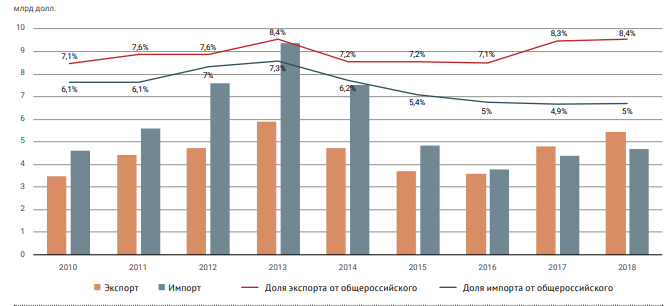 60
Справочная информация 9
Система государственных и корпоративных закупок
Распределение способов проведения конкурентных процедур по отбору подрядчиков в 2019 году (данные НОСТРОЙ)
(615 ПП)
(223-ФЗ)
Менее 50% договоров строительного подряда были заключены членами СРО с использованием конкурентных способов. 
Более 30% закупок заключаются «иными способами», которые в большинстве случаев подразумевают неконкурентные способы заключения договоров.
61
Справочная информация 10
Развитие жилищно-коммунального хозяйства
Уровень обеспеченности инфраструктурой жилищного фонда, %
Газ
Обеспеченность жилищного фонда инженерной инфраструктурой не соответствует требованиям комфортности среды проживания
62
Справочная информация 11
Комфортная городская среда и развитие ЖКХ
Внедрение технологий «Умный город»
63